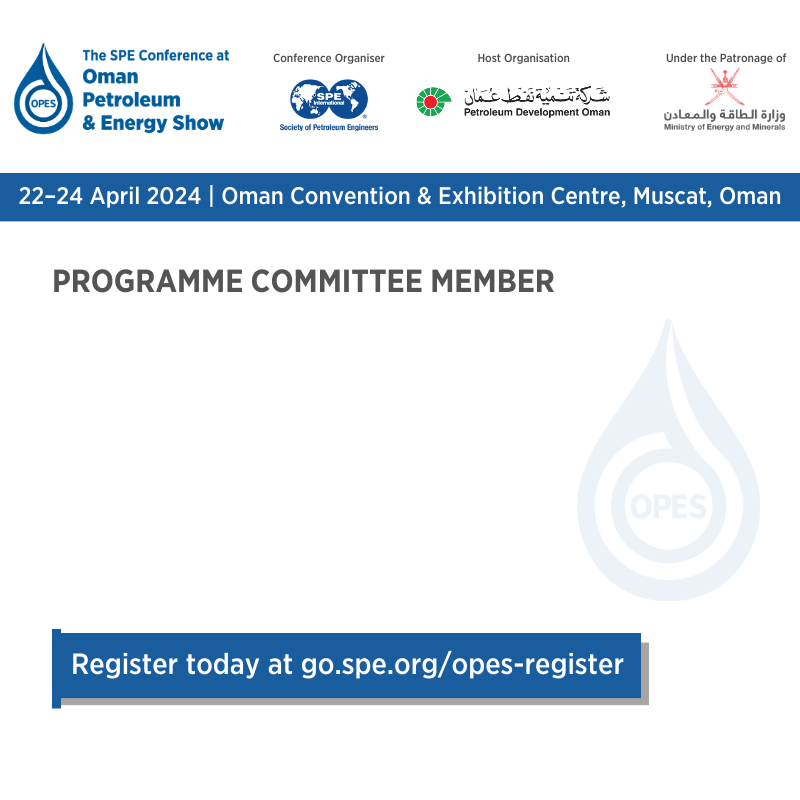 Name Job Title
Company